ЛЕТОПИСЬ СОБЫТИЙ
История Южно-уральского государственного  университета в проспектах
Проспекты ЧПИ, ЧГТУ, ЮУрГУ
Южно-Уральский государственный университет – вуз с уникальной для нашей страны историей. Созданный в годы Великой Отечественной войны, он сыграл важную роль в подготовке научных и инженерных кадров для работы на предприятиях военно-промышленного комплекса страны. За 70 лет своей истории ЮУрГУ превратился в один из самых сильных вузов нашей страны. Он способен решать сложные научно-исследовательские задачи и обеспечить подготовку высококвалифицированных кадров для самых разных отраслей отечественной экономики, государственного управления, бизнеса. ЮУрГУ был и остается «государственным» университетом в самом высоком смысле этого слова.
Предлагаем Вашему вниманию виртуальную выставку исторических документов - проспектов для поступающих. В них прослеживается, как  развивался и рос наш родной университет.  Здесь Вы найдете информацию за разные годы существования вуза:  об учебной и научной жизни, о факультетах, кафедрах и лабораториях, специальностях …. и не только.  Особый интерес могут вызвать фотографии разных лет, сопровождающие эти издания. Может быть, кто-то узнает себя на фотографиях? Вуз продолжает расти и развиваться и сейчас, в XXI веке, всю необходимую  информацию можно найти на сайте университета. Выставка предназначена всем, кто интересуется историей и современной жизнью университета.
Материал сгруппирован в хронологическом порядке. Представленные на виртуальной выставке документы хранятся в фонде Научной библиотеки ЮУрГУ. Ознакомиться с ними можно  на  экспозиции  «Интеллектуальный капитал ЮУрГУ» (ауд. 203/3Д).
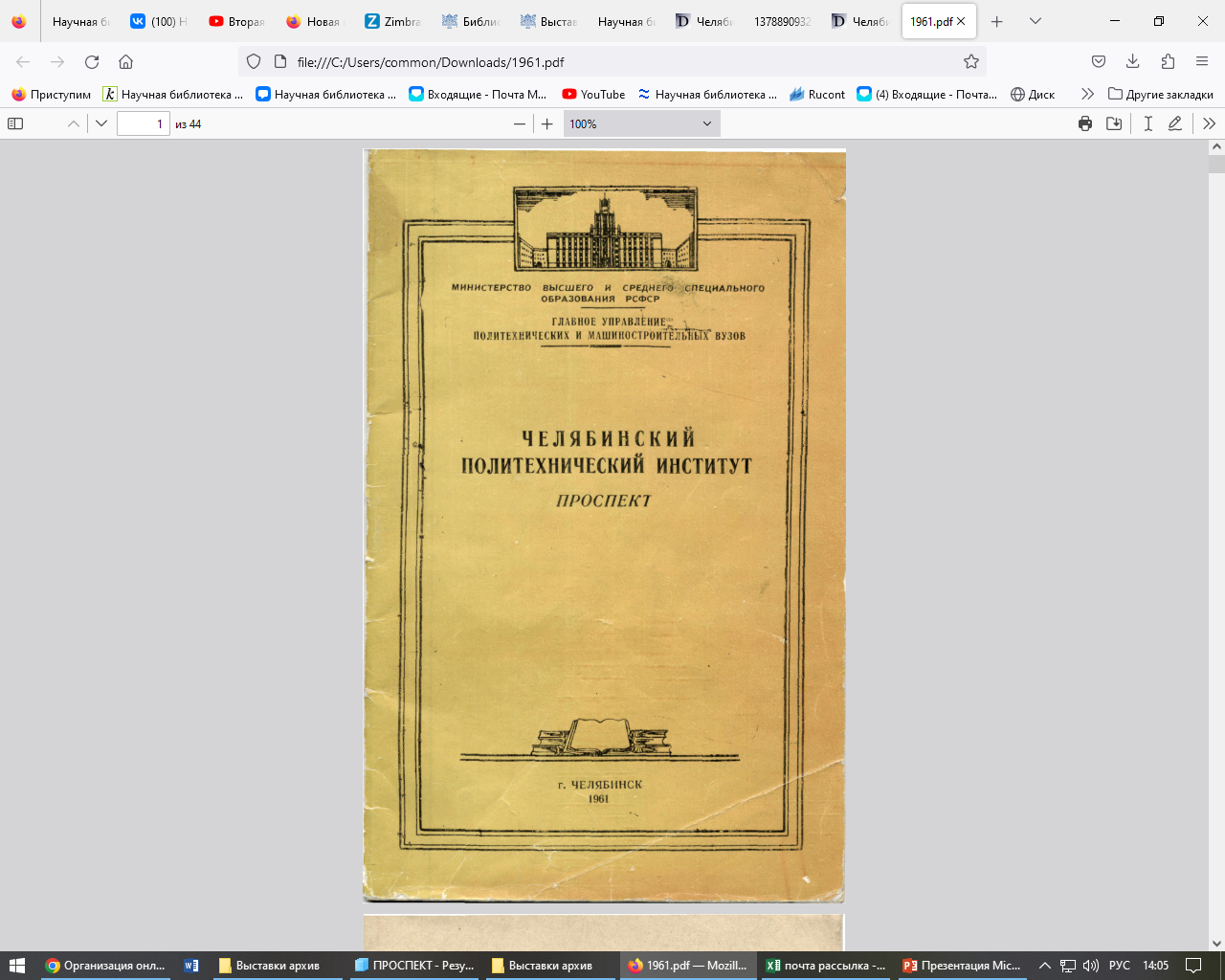 1961 год
Челябинский политехнический институт [Текст]: проспект /сост. В.С. Михайлов; отв. за вып. А. И. Сконечный; фот. Л. Г. Пикус. – Челябинск: Б.И., 1961. – 44 с.
1966 год
Челябинский политехнический институт: Инженерно-строительный факультет [Текст] / отв. за выпуск Г. М. Сюндюков. – Челябинск: Юж. - Урал. кн. изд., 1966. – 11 с.

.
1968 год
Челябинский политехнический институт: Металлургический факультет [Текст] / отв. за выпуск Г. Г.Михайлов. – Челябинск: Юж.-Урал. кн. изд., 1968. – 17 с.
1978 год
Челябинский политехнический институт имени Ленинского комсомола [Текст] : проспект / сост. П.И. Агапитов. – Челябинск: Б.И., 1978. – 64 с.: ил.
1973 год
Челябинский политехнический институт имени Ленинского комсомола [Текст]: проспект / сост. П.И. Агапитов. – Челябинск: Б.И., 1973. – 65 с.: ил.
1979 год
Тулинский, С. В. Челябинский политехнический институт имени Ленинского комсомола [Текст]: пособие к курсу "Введ. в специальность" / С. В. Тулинский . -  Челябинск : ЧПИ , 1979. -  51 с.
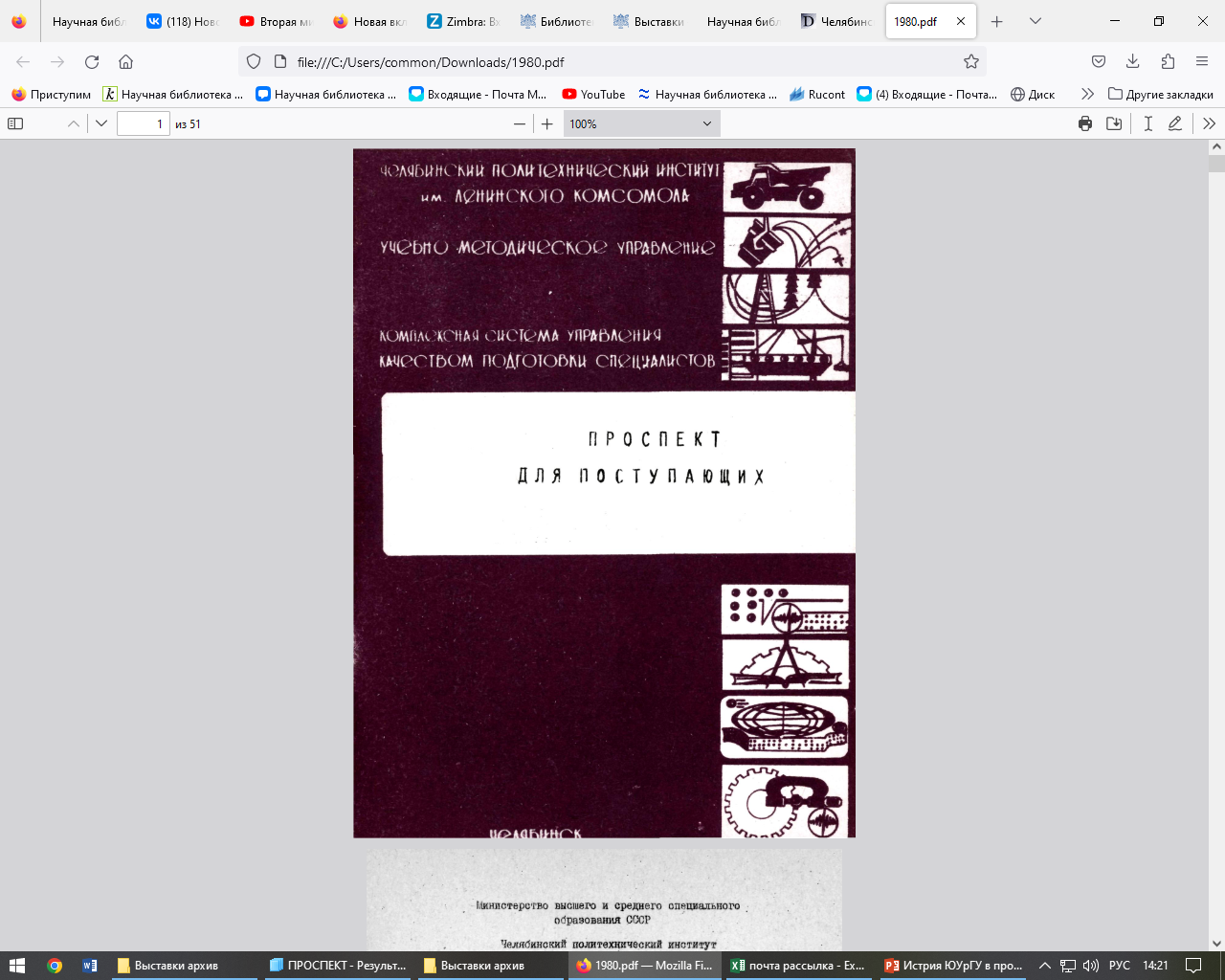 1980 год
Проспект для поступающих [Текст] /сост.: Г.И.Калягин, К.А.Шишов, Т. И. Парубочая. -  Челябинск : Изд-во ЧПИ, 1980. - 50 с., рис.
1983 год
Челябинский политехнический институт имени Ленинского комсомола, 1943 – 1983 [Текст]: проспект  /сост.: Г.И.Калягин. – Челябинск : Изд-во ЧПИ, 1983. - 6 с., фот.
1983 год
Челябинский политехнический институт имени Ленинского комсомола [Текст]: проспект для поступающих /сост.: Г.И.Калягин, К.А.Шишов, Т. И. Парубочая. -  Челябинск : Изд-во ЧПИ, 1983. - 44 с., фот.
1989 год
Челябинский политехнический институт имени Ленинского комсомола [Текст]: проспект  / сост.: Г. И. Калягин,  Т. И. Парубочая, В. И. Кокорев. -  Челябинск : Книга, 1989. - 44 с., фото.
1992 год
Калягин, Г. И. Проспект для поступающих ЧГТУ [Текст] /сост.: Г. И. Калягин, Т. И. Парубочая. -  Челябинск: Издат-во ЧГТУ , 1992. - 39,[1] с.
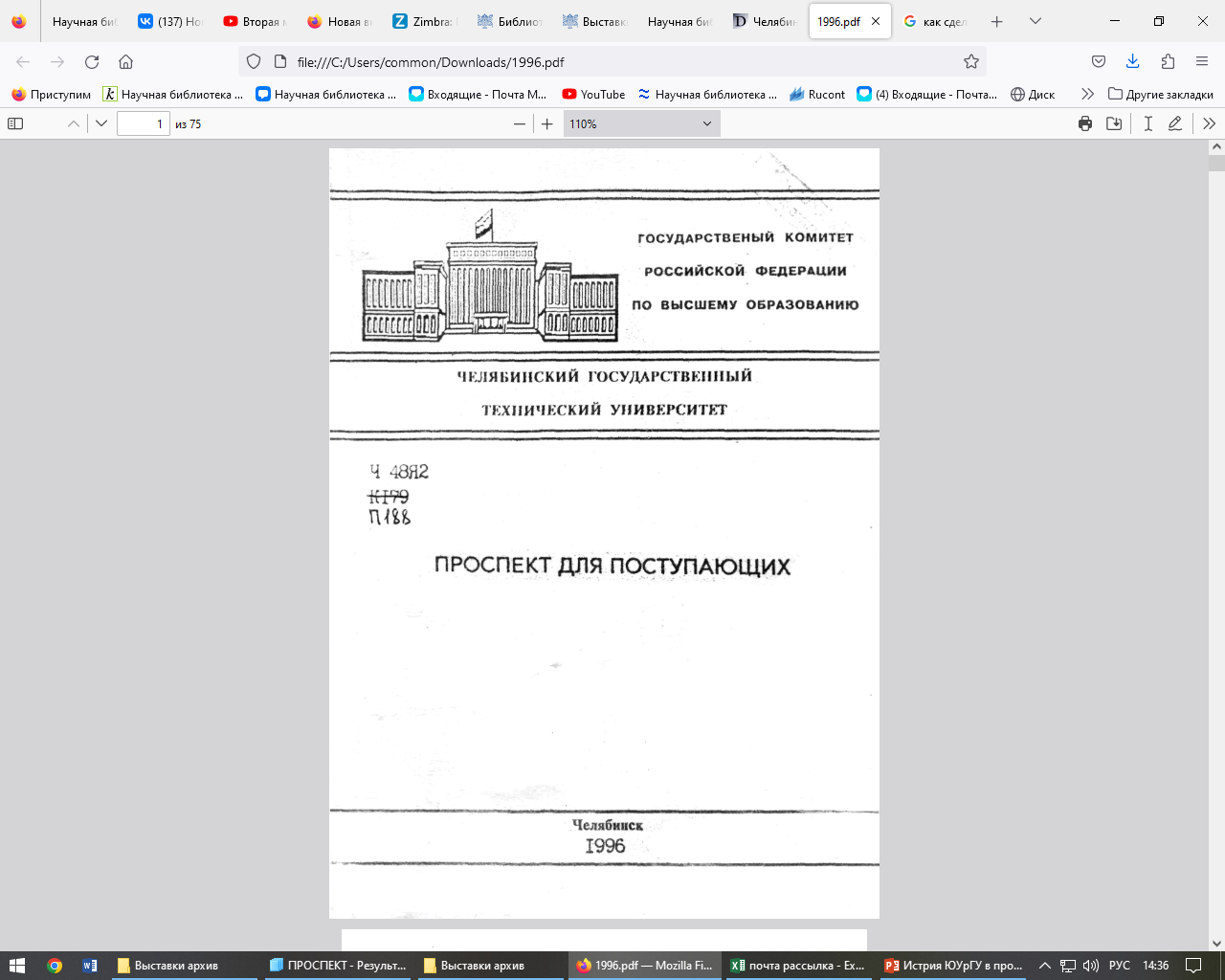 1996 год
Парубочая, Т. И.Проспект для поступающих [Текст] / Т. И. Парубочая. -  Челябинск : Издат-во ЧГТУ , 1996. - 127,[1] с. : ил.
1997 год
Челябинский государственный технический университет [Текст]: Проспект / авт.-сост. С. Тулинский, фот. А. Олейникова, Ю. Штрайзена. -  Челябинск : Издат-во ЧГТУ , 1997. -  40 с. : ил.
2000 год
Южно-Уральский государственный университет [Текст] : проспект для поступающих / сост.: Г. Г. Михайлов, Т. И. Парубочая,  - Челябинск : Изд-во ЮУрГУ , 2000. - 103 с. : фот.
2001 год
Южно-Уральский государственный университет [Текст]: проспект для поступающих /сост.: Т. И. Парубочая, И. В. Сидоров, Р. З. Хусаинов; отв. ред. Г.Г. Михайлов. – Челябинск: Изд-во ЮУрГУ, 2001. – 79, [1] с. ил.
2003 год
Южно-Уральский государственный университет [Текст]: проспект для поступающих /сост.: Т. И. Парубочая, А. В. Губарев; под. ред. Г.Г. Михайлова. – Челябинск: Изд-во ЮУрГУ, 2003. – 98, [1] с. ил.
2004 год
Южно-Уральский государственный университет [Текст]: проспект для поступающих /сост.: Т. И. Парубочая, А. В. Губарев; под. ред. Г.Г. Михайлова. – Челябинск: Изд-во ЮУрГУ, 2004. – 105, [1] с. ил.
2005 год
Южно-Уральский государственный университет [Текст]: проспект для поступающих /сост.: Т. И. Парубочая, А. В. Губарев; под. ред. Г.Г. Михайлова. – Челябинск: Изд-во ЮУрГУ, 2005. – 112, [1] с. ил.
2007 год
Южно-Уральский государственный университет [Текст]: проспект для поступающих /сост.: П. Н. Баранов, А. В. Боков, Н. А. Букина,  А. В. Губарев, М. С. Сагандыков, А. В. Сенин; под. ред. А. И. Сидорова. – Челябинск: Изд-во ЮУрГУ, 2007. – 111, [1] с. ил.
2008 год
Южно-Уральский государственный университет [Текст]: проспект для поступающих /сост.: А. В. Боков, Н. А. Букина, А. В. Губарев, А. В. Риспель, М. С. Сагандыков, А. В. Сенин, П. В. Яковлев; под. ред. А. И. Сидорова. – Челябинск: Изд-во ЮУрГУ, 2008. – 117, [1] с. ил.
2009 год
Южно-Уральский государственный университет: проспект для поступающих [Текст] /сост.: А. В. Боков, Н. А. Букина,  А. В. Губарев, А. В. Риспель, М. С. Сагандыков, А. В. Сенин, П. В. Яковлев; под. ред. А. И. Сидорова. – Челябинск: Изд-во ЮУрГУ, 2009. – 117, [1] с. ил.
2010 год
Южно-Уральский государственный университет: проспект для поступающих [Текст] /сост.: А. В. Боков, Н. А. Букина,  А. В. Губарев, А. В. Риспель, М. С. Сагандыков, А. В. Сенин, П. В. Яковлев; под. ред. А. И. Сидорова. – Челябинск: Издат. центр ЮУрГУ, 2010. – 124, [1] с. ил.
Проспекты ЧПИ, ЧГТУ, ЮУрГУ
Представленные на виртуальной выставке документы хранятся в фонде Научной библиотеки ЮУрГУ. Ознакомиться с ними можно  на  экспозиции  «Интеллектуальный капитал ЮУрГУ» (ауд. 203/3Д).
В подготовке выставки использованы источники:
Сибиряков И.В. Аспирантура ЮУрГУ: страницы истории / И.В.Сибиряков. – Челябинск: Издательский центр ЮУрГУ, 2011. – 316 с.: ил.
Сибиряков И.В. ЮУрГУ: основные вехи истории / И.В.Сибиряков // Вестник Южно-Уральского государственного университета. Серия Социально-гуманитарные науки. – 2008. - Вып. 11. – С. 21 – 30.
"Об огнях-пожарищах, о друзьях-товарищах...": Воспоминания политехников, прошедших Великую Отечественную войну 1941-1945 гг. [Текст] / сост.: Н. Д. Кузьмина и др. - Челябинск : Цицеро , 2005 - 404 с. : портр. 
Календарь знаменательных дат и событий ЮУрГУ: Режим доступа: /Vystavochny_zal/Znamenatelnye_daty_JuUrGU/O_kalendare. - (Дата обращения 27.06.2013).